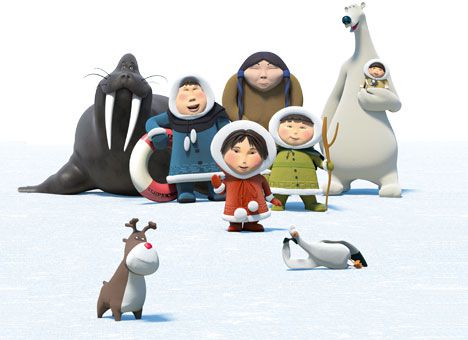 Украинская мультипликация
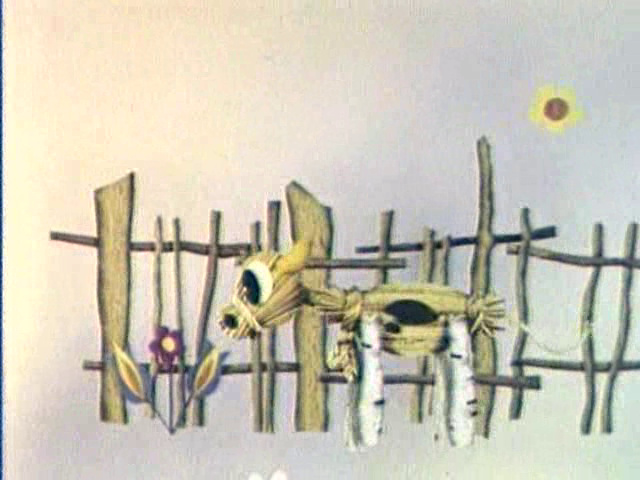 1927
«Сказка про Соломенного Бычка»
Вячеслав Левандовский
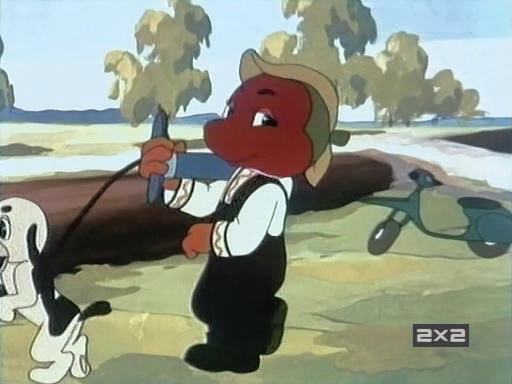 Первым  фильмом, с которого началось возрождение украинской анимации, и был  «Приключения Перца». Он был посвящен защите природы от браконьеров и   20-минутный фильм создавали два года.
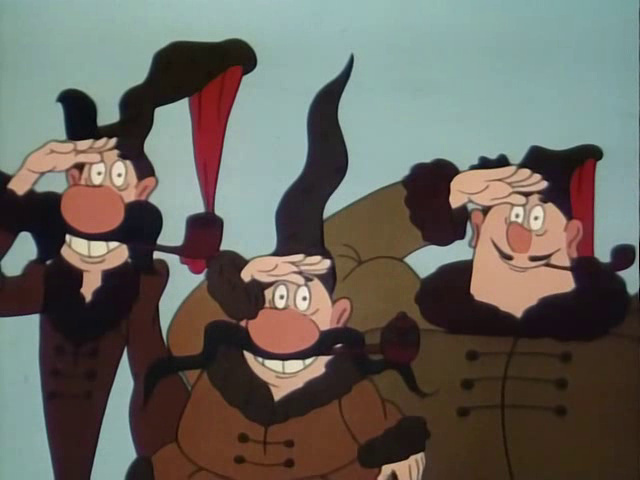 «Казаки» — серия мультипликационных фильмов, снятых в СССР на украинской киностудии «Киевнаучфильм» режиссёром Владимиром Дахно
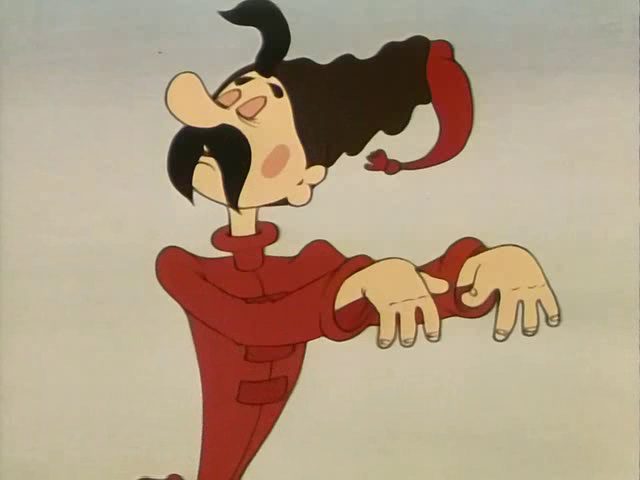 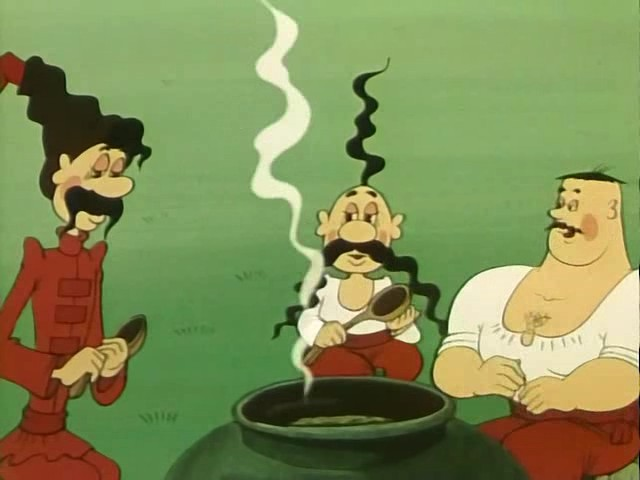 В серии «Как казаки в хоккей играли» присутствуют пираты из серии «Как казаки невест выручали».
Изображение казака Тура можно видеть на украинских коробках с хлопьями «Геркулес».